University of Cyprus
COGNITIVE PROGRAMMING FOR HUMAN-CENTRIC AI
Antonis Kakas
Autumn 2022
Lecture 1
Argumentation and Ethical AI Systems
Ethical Reasoning/Operation via Argumentation
2
Philosophical Basis
Argumentation as the 
Vehicle of Ethics

At the practical level ethics requires:

Self-Analysis of Dilemmas
Social Consideration/Debate of Alternatives

Both are served well by argumentation
3
Levels of Ethical Reasoning
There are three levels of ethics:

Moral Values – Human Values
Norms – Social Norms
Actions – Decide/Performed

They form an operational hierarchy in the practice of ethics
4
Levels of Ethical Reasoning (2)
Moral values: overall deciding guidelines

Norms: encoding of the moral guidelines
Laws … Best Practices 

Action: decided according to the moral guidelines
One way is to respect the norms, i.e. NOT to violate the norms
5
Simple Example
Moral values:
v1 – respect human-life/people
v2 – respect yourself

Note: these are already expressed in a way that they allude to the lower levels of norms and actions
Could make them more general/pure.

Norm: “Do not hurt people” – This is also a Law 

Actions:
take_care (or protect_yourself)
help
hurt 
…
6
Argumentation Framework <Args,ATT> for Ethics (1)
Moral values: Premises for arguments for/or against actions, i.e. they support actions.

General Argument Scheme:

adherence(Value) --- action_promoting(Value)

Example - Args:
arg1: self-respect --- take_care
arg2: respect-people --- help
7
Argumentation Framework <Args,ATT> for Ethics (2)
The Attack Relation, ATT, is determined by a loose hierarchy on the moral values (when arguments in conflict) 
 A hierarchy “other things being equal”.
 A contextual hierarchy.

Example – Value Hierarchy:
Generally (when in conflict):
v2:respect yourself > v1:respect others [COULD VARY IN         									  POPULATION]
But when “Child in Need”:
 v1, v2 equal
And when “Your Child”:
 v1 > v2
8
Argumentation Framework <Args,ATT> for Ethics (2`)
Example – Value Hierarchy: Another Person(ality)
Generally (when in conflict):
v1:respect others > v2:respect yourself
But when “Risky”:
 v1, v2 equal
And when “Extreme Danger”:
 v2 > v1
9
Argumentation Framework <Args,ATT> for Ethics (3)
Example – Value hierarchy:
Generally (when in conflict):
v2:respect yourself > v1:respect others 
But when “Child in Need”:
 v1, v2 equal
And when “Your Child”:
 v1 > v2 
 Hence we have the framework
dynamically changing as in the figures
αrg1
αrg2
αrg1
αrg2
αrg1
αrg2
10
Argumentation Framework <Args,ATT> for Ethics (3)
This contextual valued hierarchy can be captured by Scenario-based preferences
They are thus compiled directly at the third level of action.

Example – Value hierarchy:
Generally (when in conflict) take_care:
 <1, {}, take_care>
But when “Child in Need”, try to help:
 <2, {Child in Need}, {take_care, help}>
And when “Your Child”, must help:
 <3, {Your Child, Child in Need}, help>

Note values are not seen explicitly in SBPs – need to remember the promoting link of actions with values
11
Example in GORGIAS pseudocode
Object-level argument rules:

r1(myself): take_care(myslef)  true/respect_one_self
r2(Person): help(Person)  true/respect_others

Priority argument rules
Default Policy – Scenario 1
Generally, take_care:
R12(Person): r1(myself) >  r2(Person)  true


Special – Contextual- Priority: Scenario 2
Generally, when child (in danger) try to help
R21(Person): r2(Person) >  r1(myself)  child(Person)

Special – Contextual- Priority: Scenario 3

R’21(Person): r2(Person) >  r1(myself)  mychild(Person)
C21(Person): R’21(Person) > R12(Person)  true
Example in GORGIAS (pseudocode)
<2, {Child in Need}, {take_care, help}>
A1={r1(myself)} supports the action to take_care
A2={r2(bob)} supports the action to help(bob)
A1 attacks A2 and vice versa (actions are in conflict)

A1’={r1(myself), R12(bob)} strengthens A1
A1’ attacks A2 but A2 does not attack A1’
A2’={r2(bob), R21(bob)} strengthens A2
A2’ attacks A1’ and vice-versa
Hence, A1’ and A2’ are admissible: 
	Therefore both actions are ethical.
A1’
A1
A2’
A2
Argumentation Framework <Args,ATT> for Ethics (4)
Example – with Norms:
“Do not hurt people.” (serves v2 – respect people)
Scenario-based Preferences of Norm:
Generally obey the norm:
 <1, {}, not hurt(Person)>
But when “in danger”, you can hurt:
 <2, {in_danger_by(Person)}, not or hurt(Person)>
When “A child in danger”, you must hurt:
 <3, {child_in_danger_by(Person)}, hurt(Person)>
14
Argumentation for Ethics via Norms Example of MEDICA
MEDICA:
Medical Data Access

http://medica.cs.ucy.ac.cy


Demo Online
user1
12user12
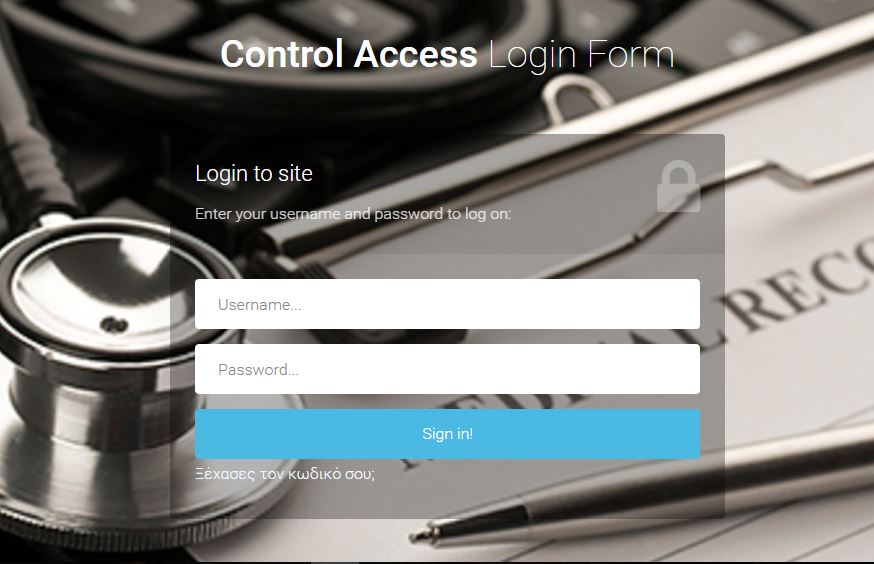 15
Argumentation for Ethics - Explainability
Decisions of Actions are normally explained by appealing to the higher levels of moral values and/or norms to justify the decision

 Why did you not help the child?
To protect myself (self_respect)
Would be unlawful to hurt someone (obey norm)

Why did you hurt the person?
To defend myself (self_respect)
To help the child in need (respect for the weak)
Will come back to this norm-violating explanation
16
Argumentation for Ethics – Explainability (2)
Decisions of Actions are normally explained by appealing to the higher levels of moral values and/or norms to justify the decision

 Argumentation has explanation as a primary object: 
Explanation is the argument that supports the action 

Why did you hurt the person?
To defend myself (self_respect)
To help the child in need (respect for the weak)
Will come back to this norm-violating explanation
17
Argumentation for Ethics – Explainability (3)
Decisions of Actions are normally explained by appealing to the higher levels of moral values and/or norms to justify the decision

Furthermore, argumentation contains also dialectic information of counter-arguments and defenses (along with the initial supporting argument)

Hence it can provide deeper explanations if requested, e.g. when decision is contested and an ensuing debate.

Example: Hurt because:
child was in immediate danger: 
there was no time to get help from police
18
Argumentation for Ethics – Explainability (3)
Decisions of Actions are normally explained by appealing to the higher levels of moral values and/or norms to justify the decision

Furthermore, argumentation contains also dialectic information of counter-arguments and defenses (along with the initial supporting argument)

Example: Why Hurt? “To help the child in need”
Norm-violating explanation
Deeper Explanation via Explication of the special context
19
Argumentation for Ethics – Explainability (4)
Argumentation can provide informed explanations and a supporting dialogue for users to analyze and possibly resolve their ethical dilemmas

Cognitive Explanations of arg-based decisions

 Cognitive Experiments to evaluate this overall goal of arg-based ethics
How do the explanations affect users decision? Do they change their mind/decision? 
Do the explanations and dialogue help users in their ethical decisions? 
What does “help” mean here? Follow moral guidelines???
20
Argumentation Framework <Args,ATT> for Ethics (NOTE)
Using Scenario-based preferences
They are compiled ethics at the level of actions

Why do we then need the higher levels? 
For explainability (as explained above!)
Hence need to keep the link with values
Done via linking actions to values they serve

For cases where we do not have the SBP or Norms
Ineffective/impossible to explicate at lower level all possible scenarios (legislate for all cases)!
21
Project – Ethical Considerations
Following the above lecture consider the ethical dimension in the decision making of your cognitive assistant in your project. 
What are the ethical values that are involved and what is ethical policy that your assistant should adhere to – Write this out first in Natural Language
Consider then the actions, moral values and possible norms that apply.
Express these considerations as scenario-based preferences at two levels:
High-level moral values (i.e. the options are the moral values)
Lower-level at the usual decision options level of your assistant.
How are the arguments from these ethical scenario-based preferences interact with the other arguments from the scenario-based preferences for decision making?
22